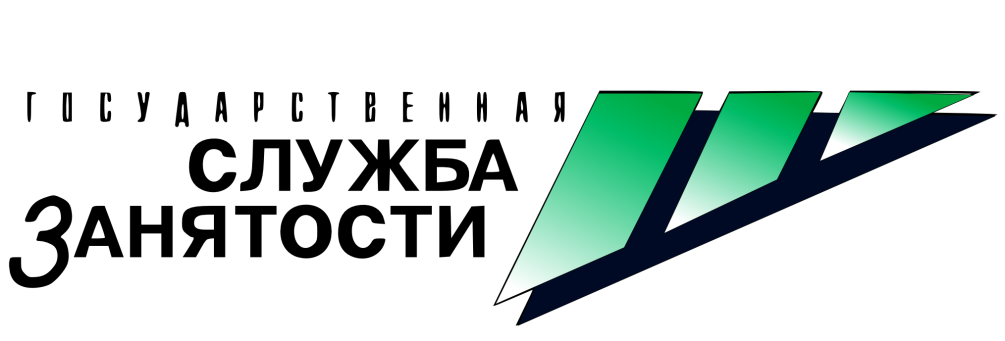 Сотрудничество
с центром занятости населения - это просто.
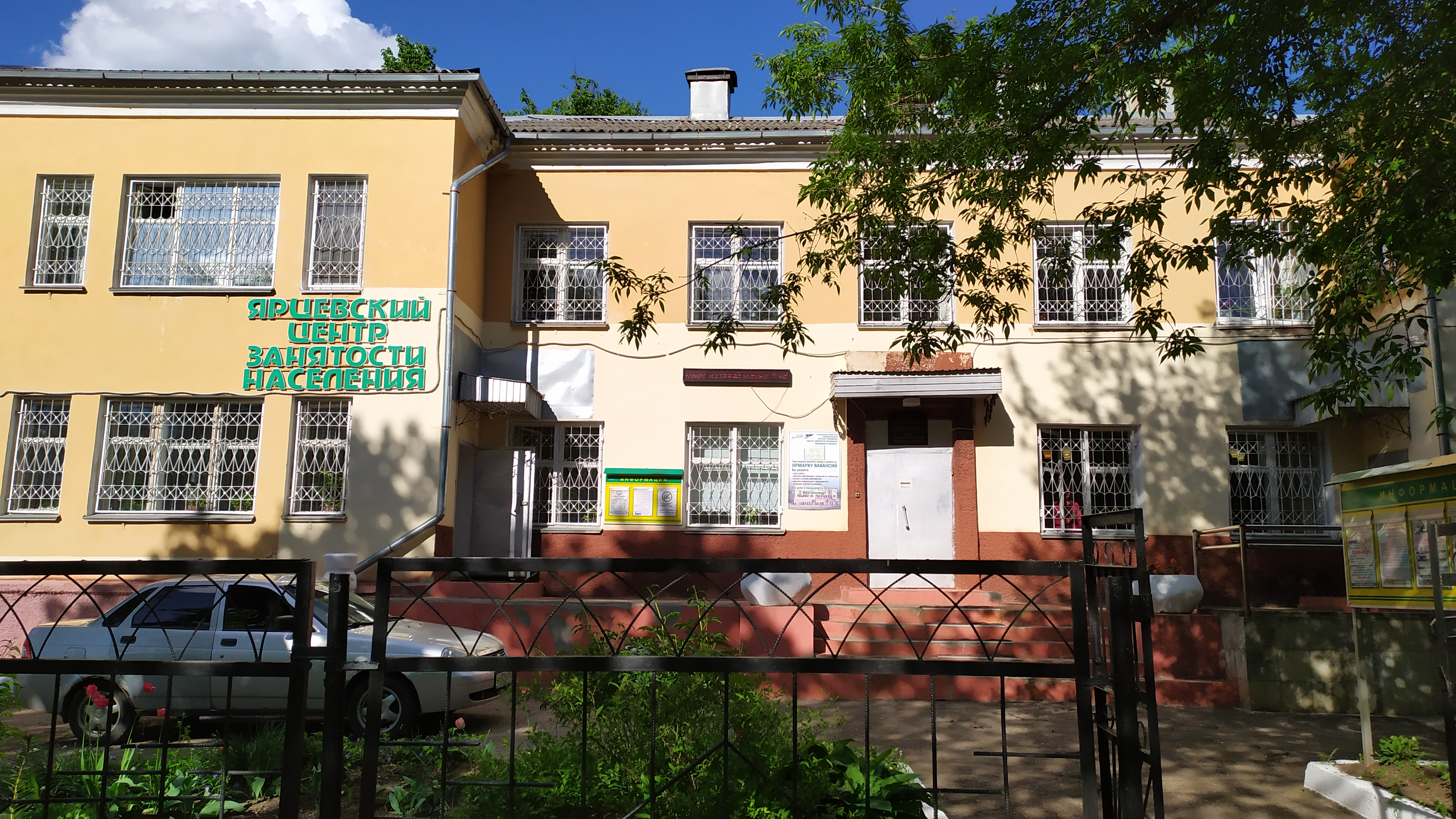 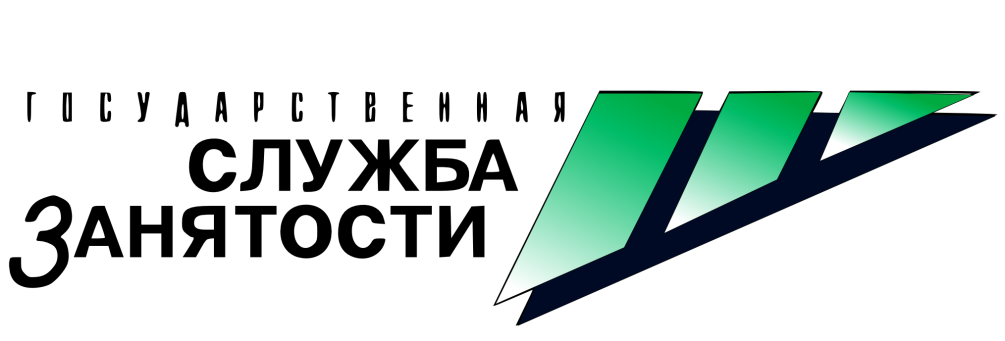 Взаимодействие с работодателями находится в ряду приоритетных направлений активной политики содействия занятости населения.
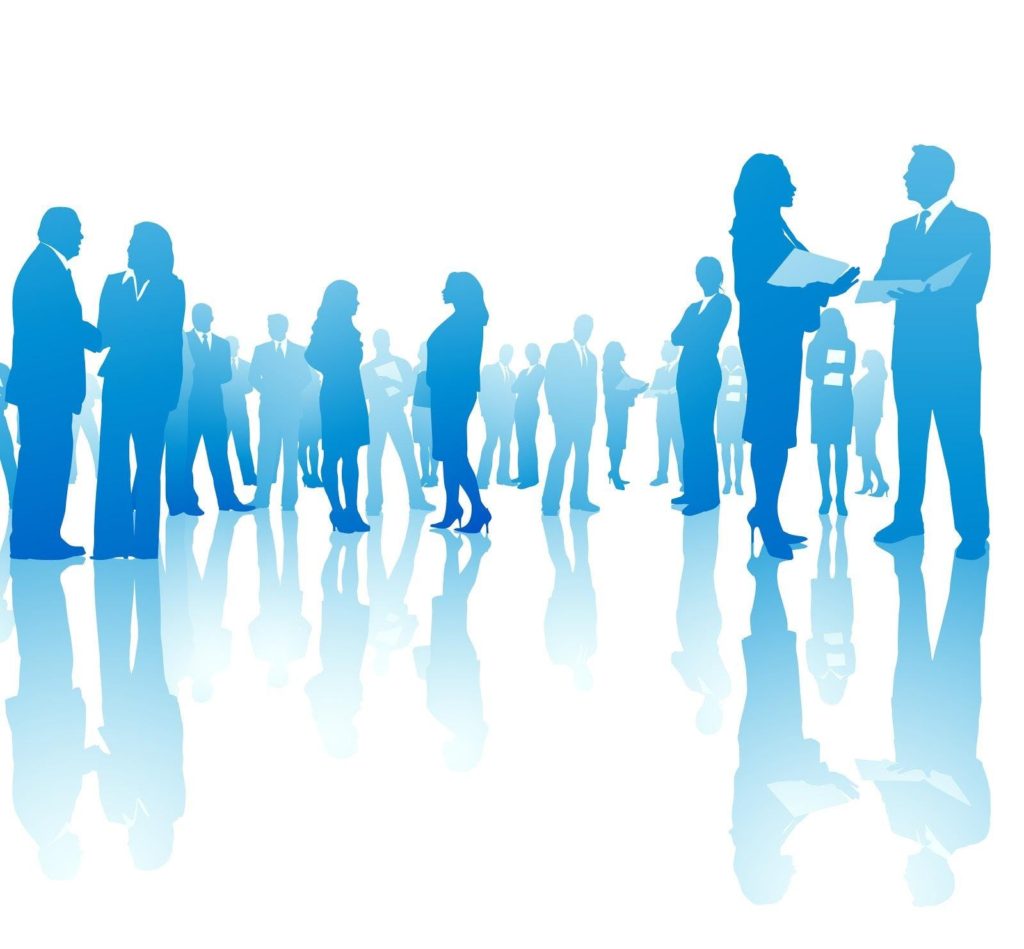 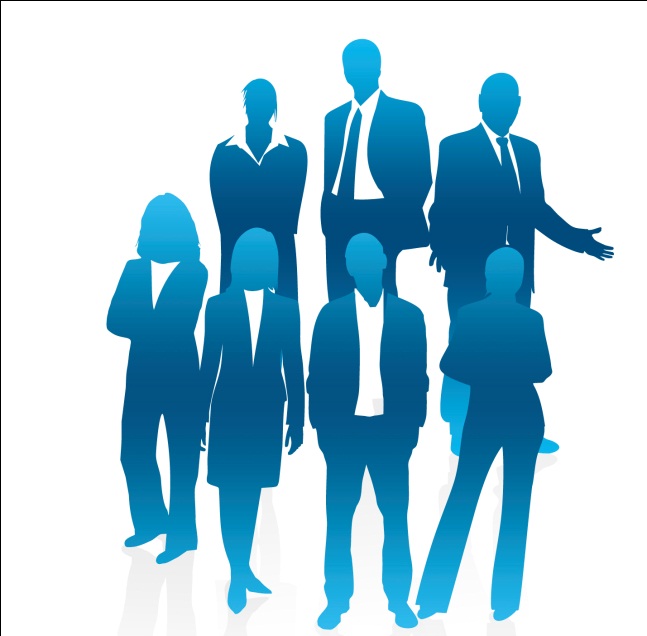 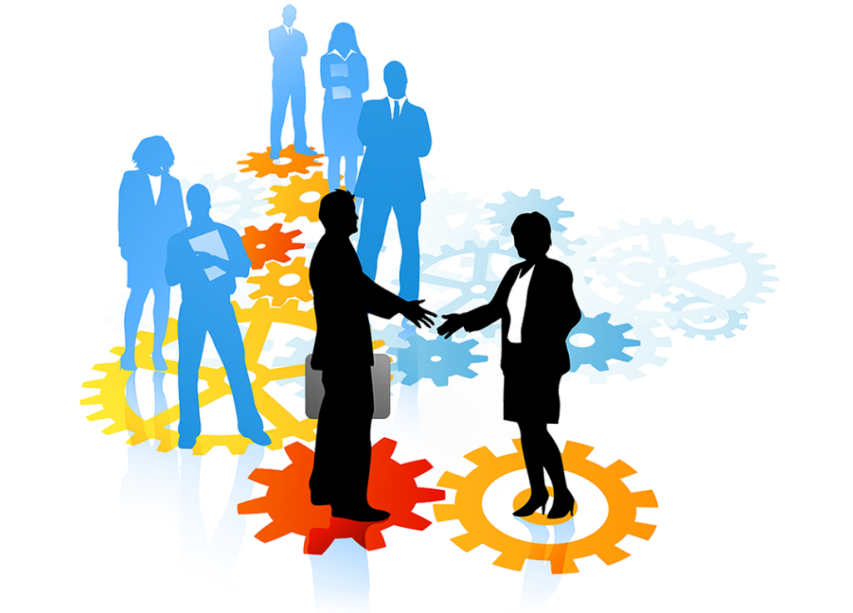 Организовать программы временной занятости
Помочь принять участие в ярмарке вакансий
Подобрать необходимых работников
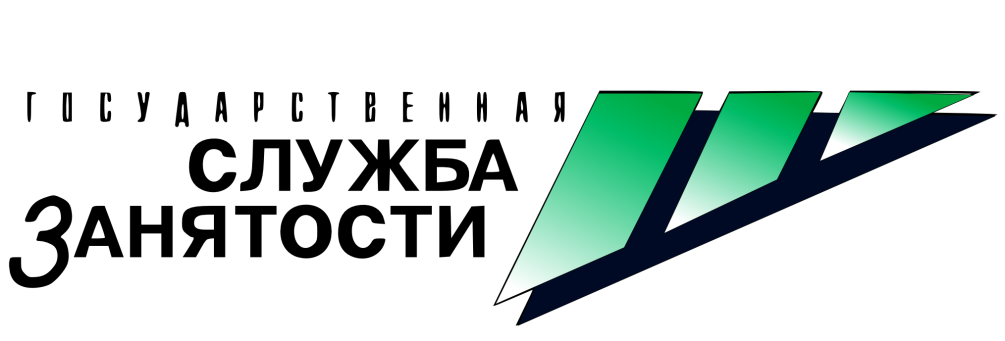 согку «цЕНТР ЗАНЯТОСТИ НАСЕЛЕНИЯ яРЦЕВСКОГО РАЙОНА» 
предлагает работодателям 
ПРИНЯТЬ УЧАСТИЕ В ПРОГРАММАХ
ВРЕМЕННОЙ ЗАНЯТОСТИ:
общественные работы;

организация временного трудоустройства безработных граждан, испытывающих трудности в поиске работы;

организация временного трудоустройства несовершеннолетних граждан, в возрасте от 14 до 18 лет в свободное от учебы время; 

организация временного трудоустройства безработных граждан в возрасте от 18 до 20 лет, имеющих среднее профессиональное образование и ищущих работу впервые.
ОРГАНИЗАЦИЯ ПРОВЕДЕНИЯ	ОПЛАЧИВАЕМЫХ	ОБЩЕСТВЕННЫХ	РАБОТ
Под общественными работами понимается трудовая
деятельность, имеющая социально полезную направленность и
организуемая в качестве дополнительной социальной поддержки
граждан, ищущих работу
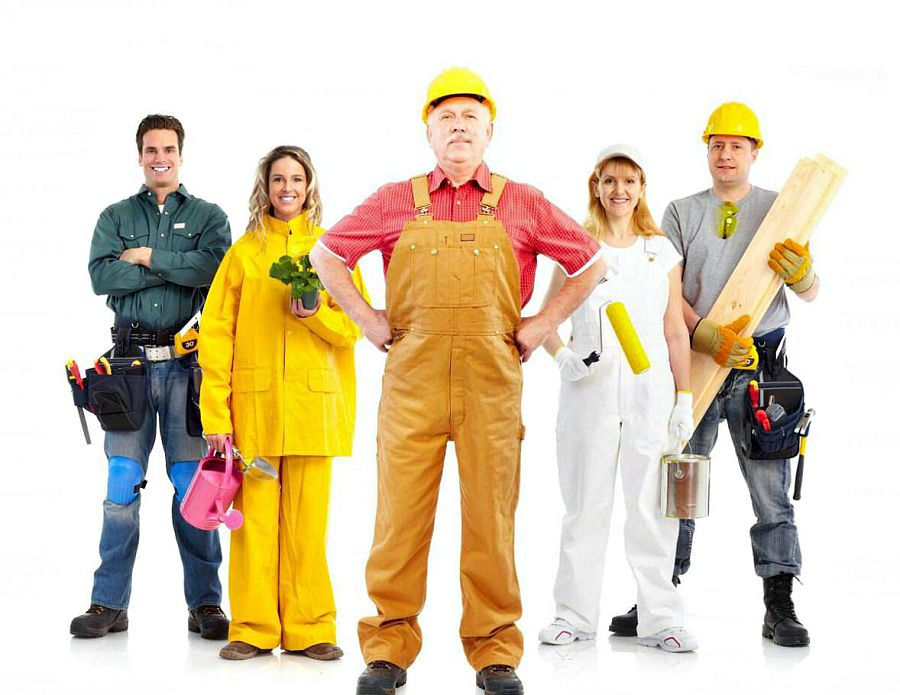 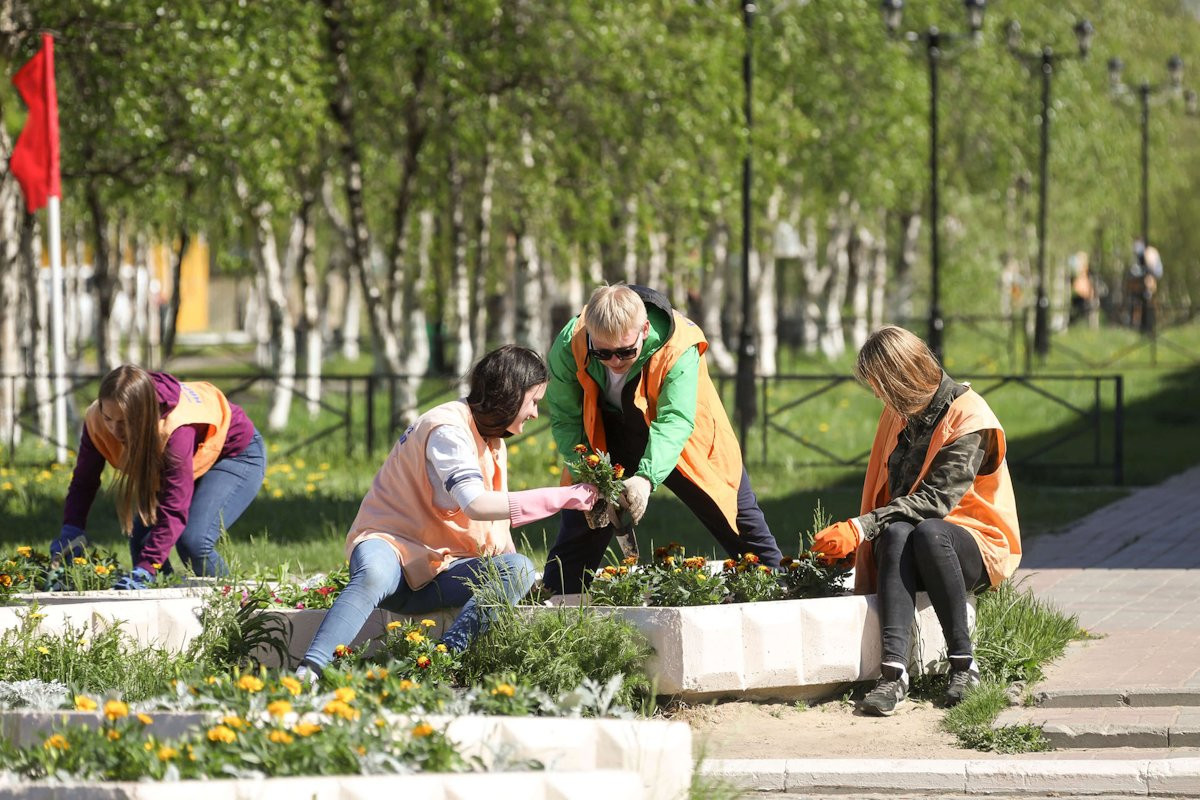 ВРЕМЕННОЕ ТРУДОУСТРОЙСТВО БЕЗРАБОТНЫХ ГРАЖДАН,  ИСПЫТЫВАЮЩИХ	ТРУДНОСТИ  В ПОИСКЕ РАБОТЫ
Безработные граждане, относящиеся к категории 
испытывающие трудности в поиске работы:
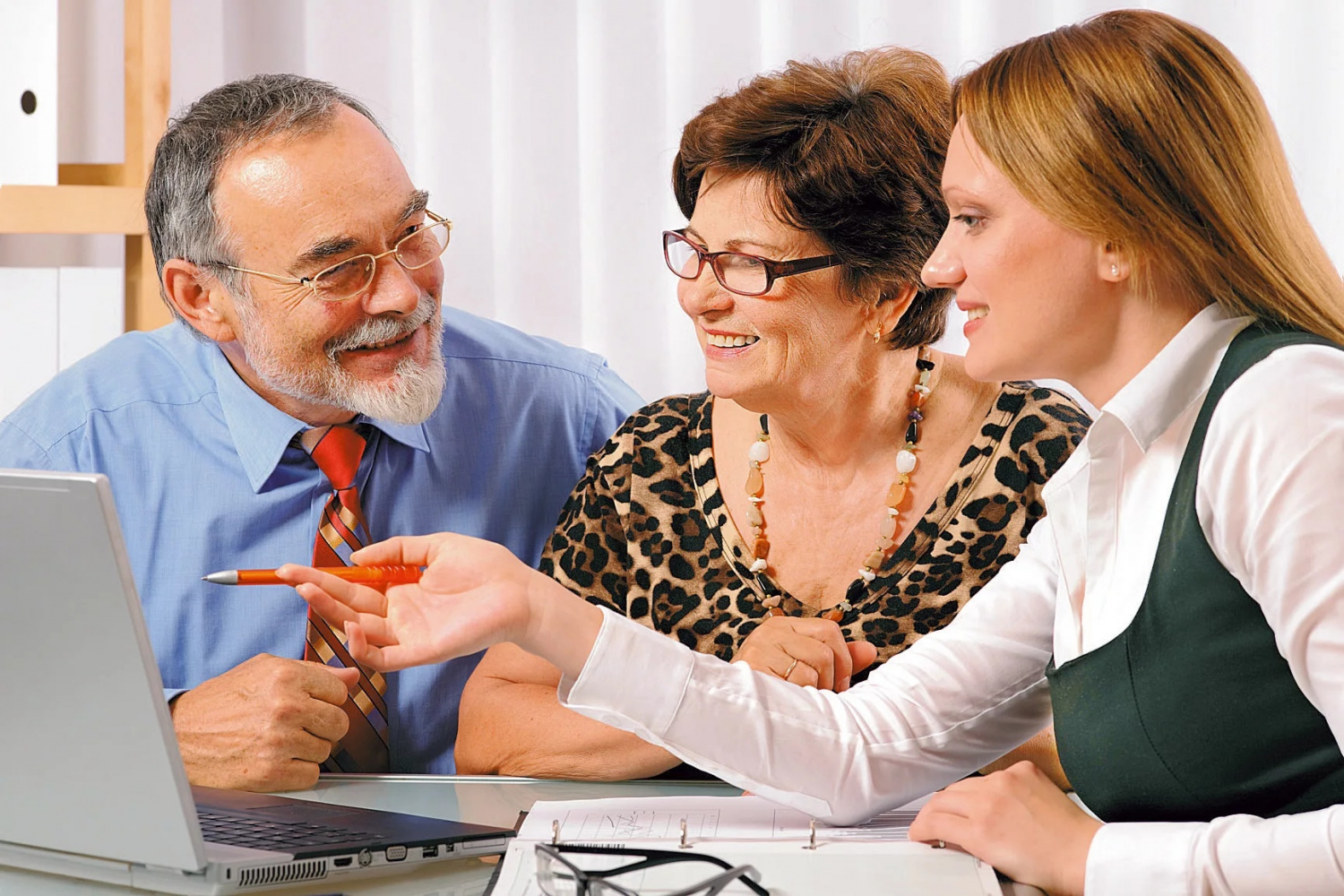 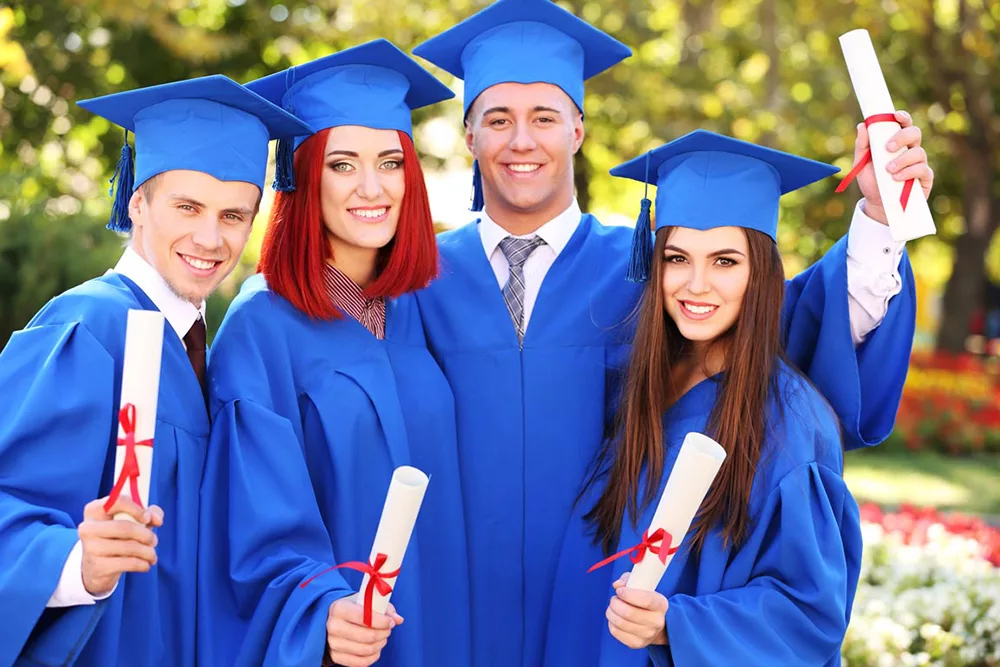 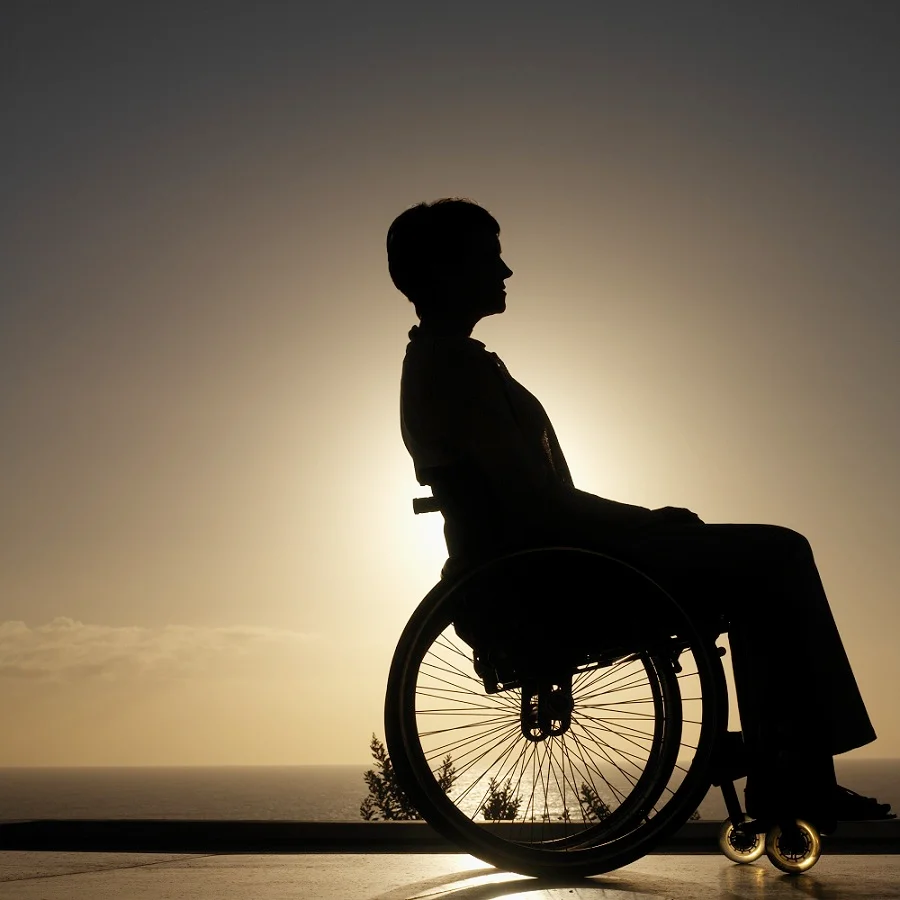 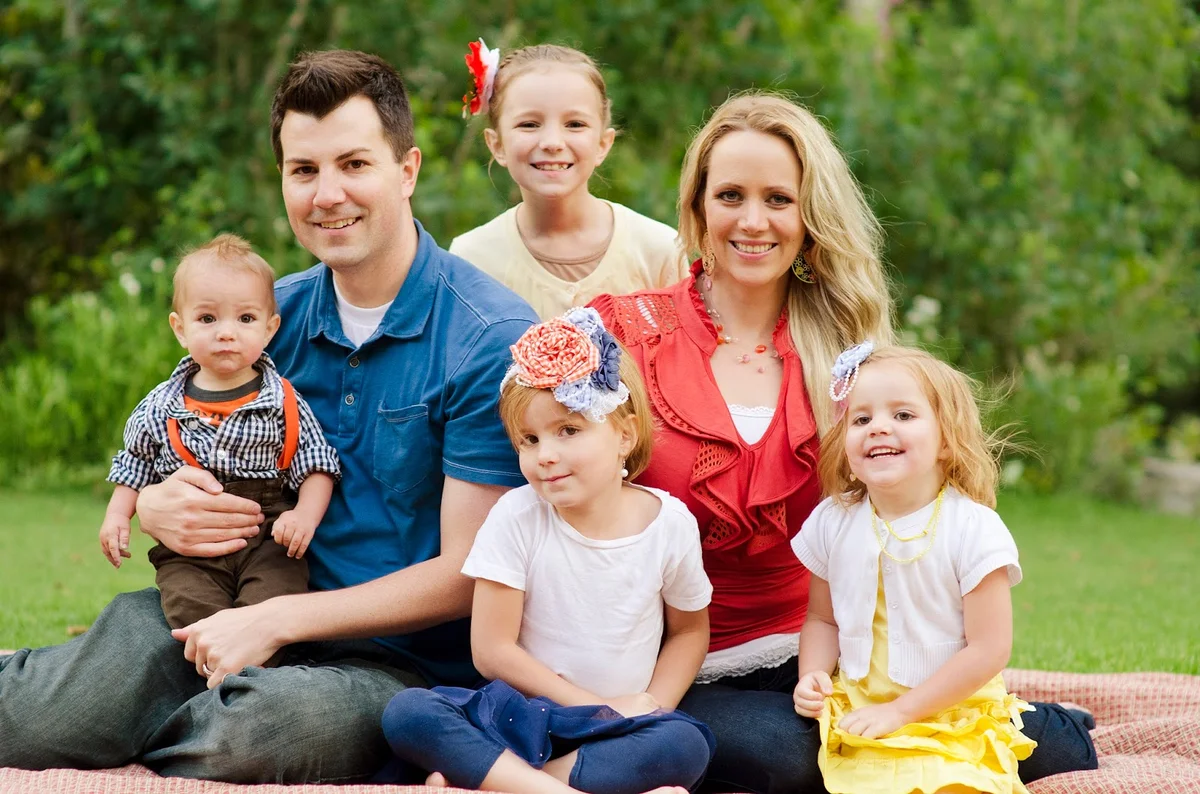 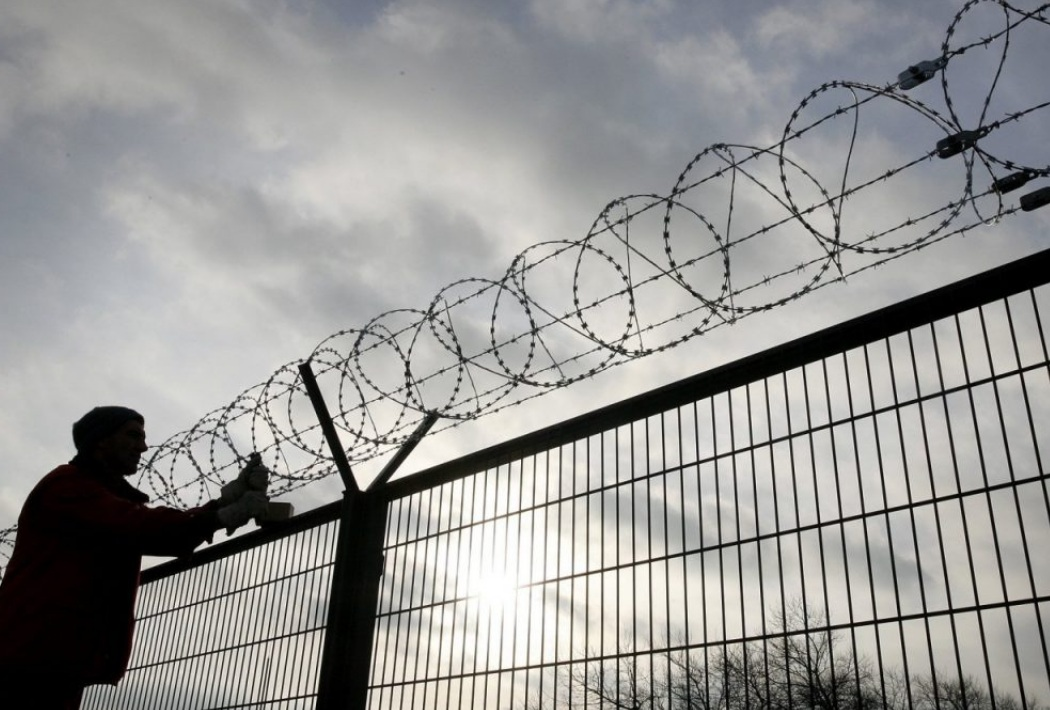 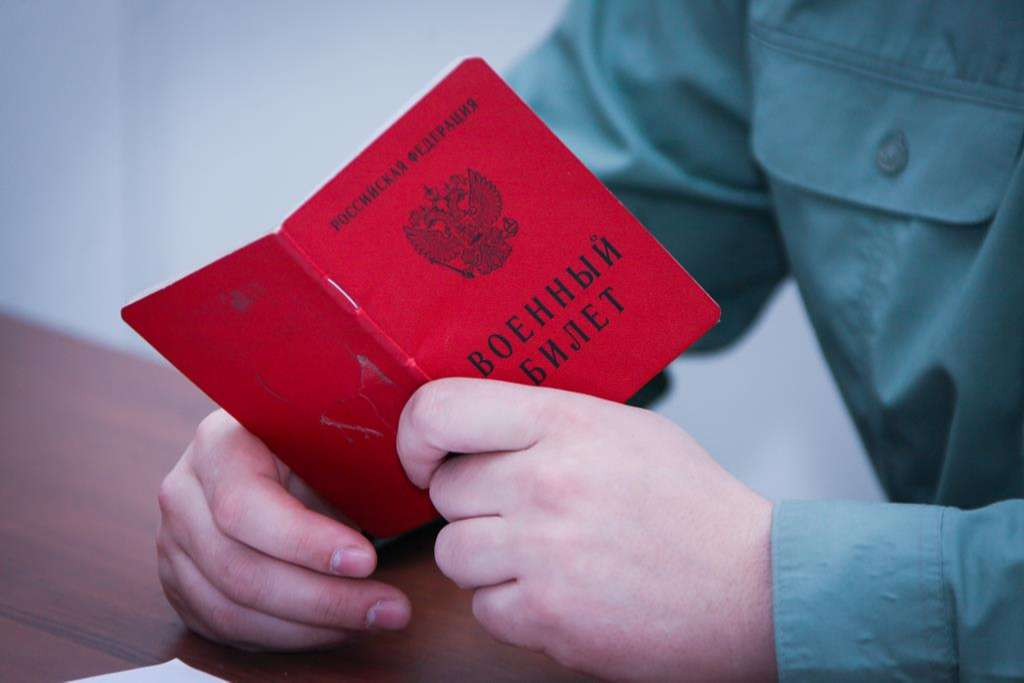 ВРЕМЕННОЕ	ТРУДОУСТРОЙСТВО	НЕСОВЕРШЕННОЛЕТНИХ	 ГРАЖДАН В ВОЗРАСТЕ ОТ 14	ДО	18 ЛЕТ
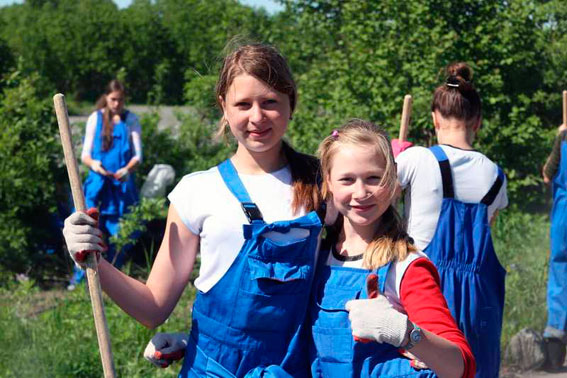 ТРЕБОВАНИЯ	К	ВРЕМЕННЫМ	РАБОТАМ	ДЛЯ НЕСОВЕРШЕННОЛЕТНИХ
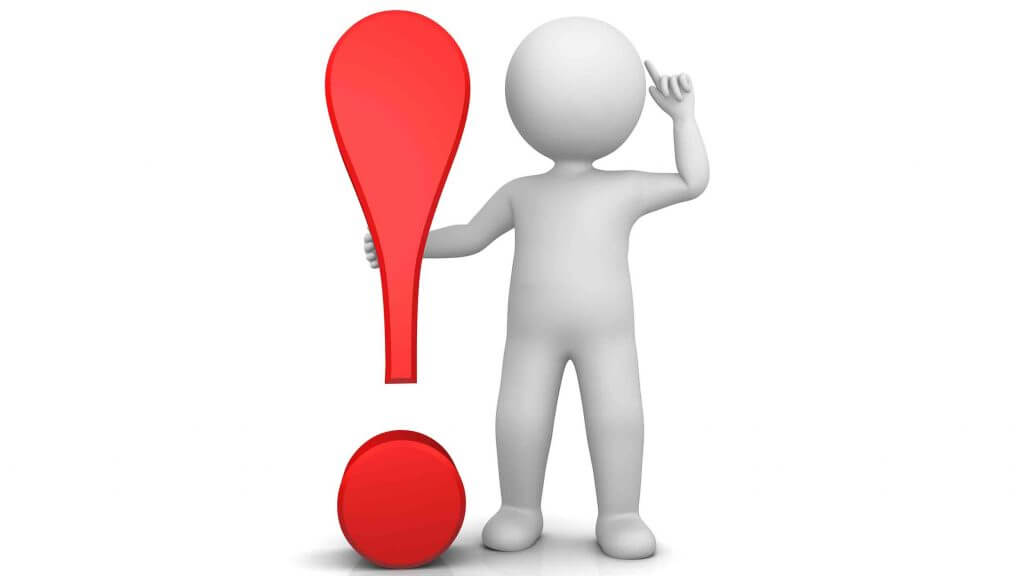 Работа не должна наносить ущерба их
здоровью (необходимо наличие медицинской
справки, подтверждающей возможность работы по состоянию здоровья);
Трудоустройство подростков в возрасте от 14 до 16 лет допускается только при наличии письменного согласия одного из родителей или законного представителя и органа опеки и попечительства;
 Несовершеннолетним работникам
устанавливается сокращенная
продолжительность рабочего времени.
ВРЕМЕННОЕ ТРУДОУСТРОЙСТВО БЕЗРАБОТНЫХ	 ГРАЖДАН В ВОЗРАСТЕ ОТ 18 ДО 20 ЛЕТ , ИМЕЮЩИХ СРЕДНЕЕ ПРОФЕССИОНАЛЬНОЕ ОБРАЗОВАНИЕ И	ИЩУЩИХ РАБОТУ ВПЕРВЫЕ
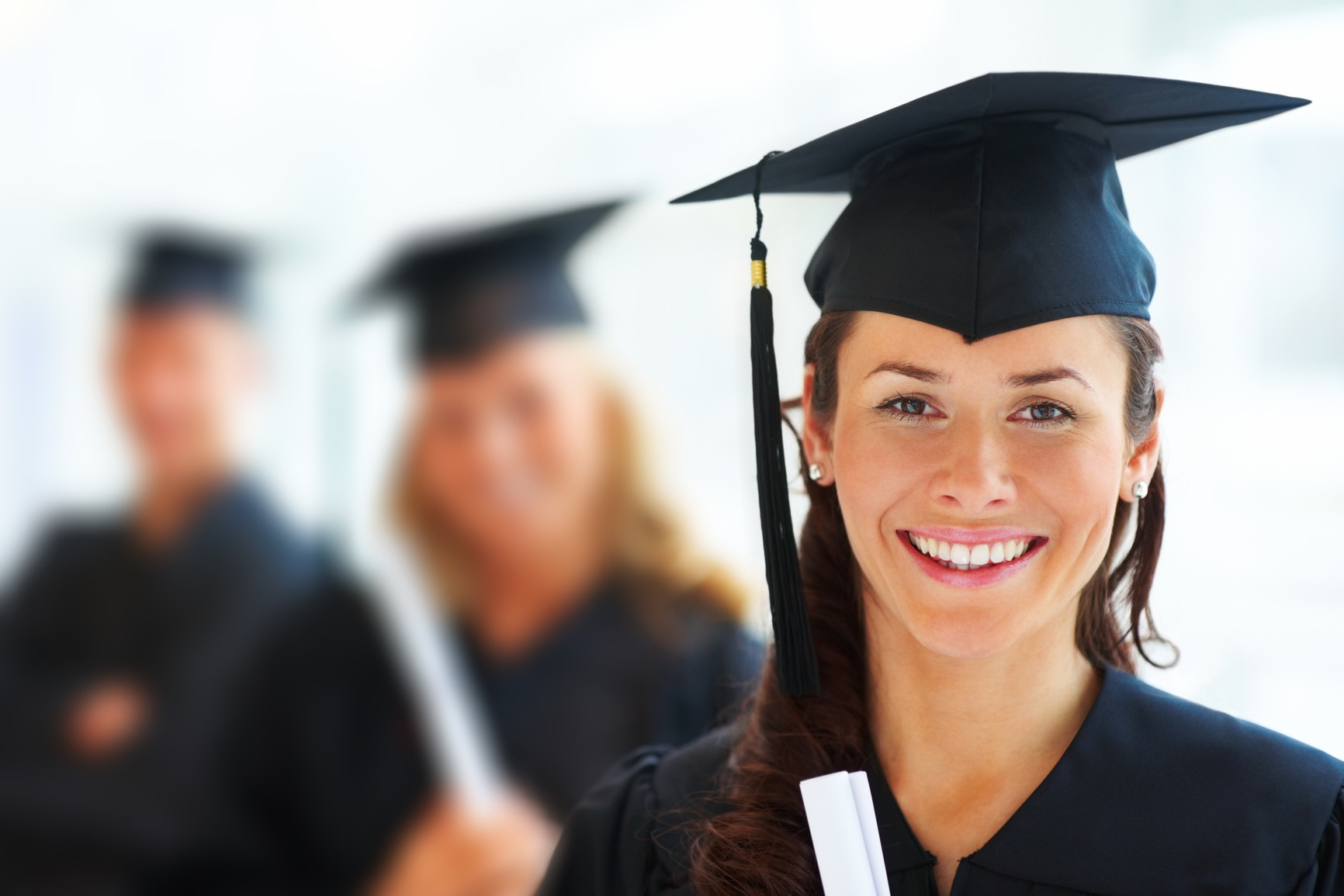 ФИНАНСИРОВАНИЕ И ОПЛАТА ТРУДА
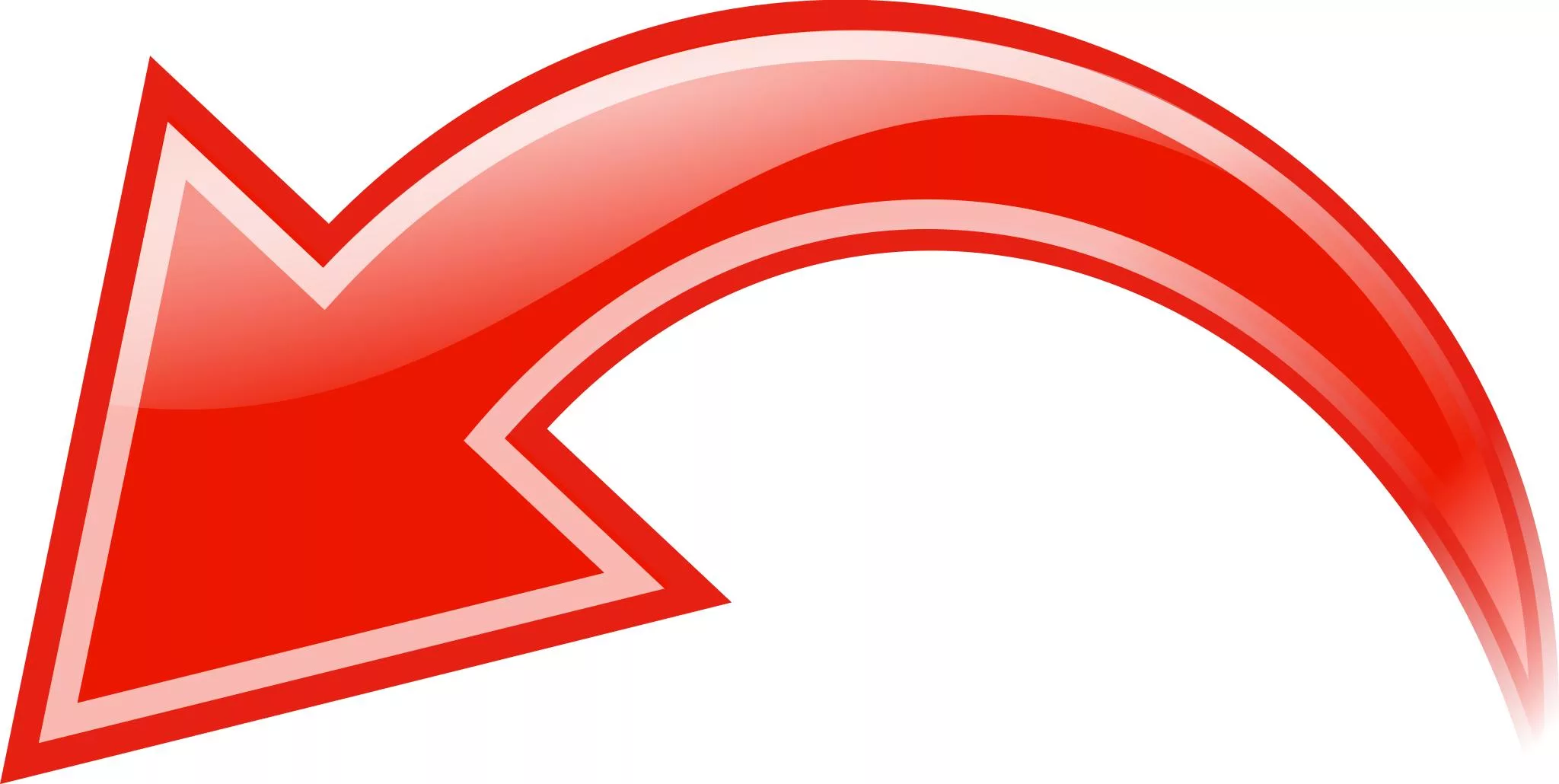 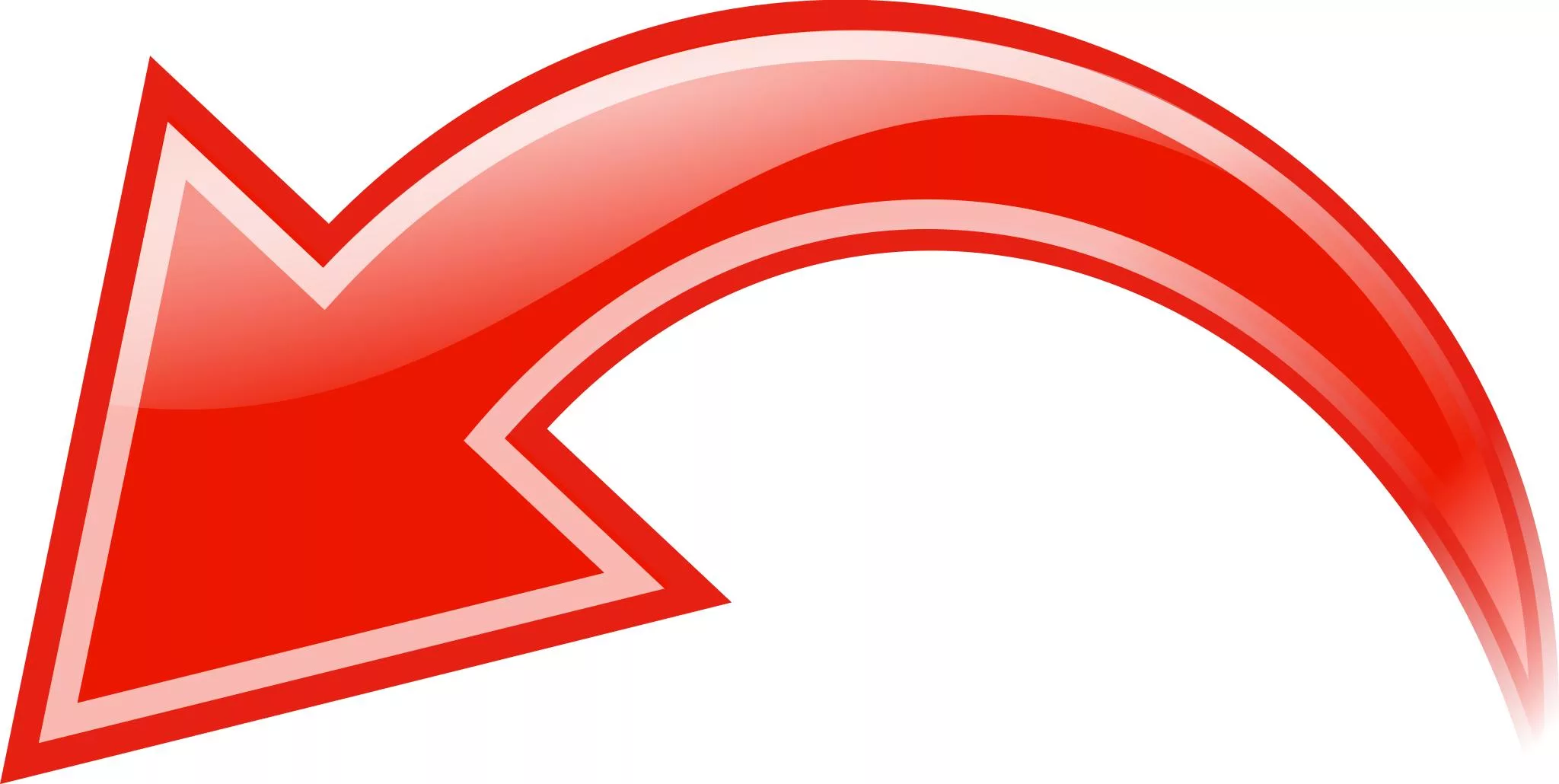 БЮДЖЕТ СМОЛЕНСКОЙ ОБЛАСТИ
СРЕДСТВА РАБОТОДАТЕЛЯ
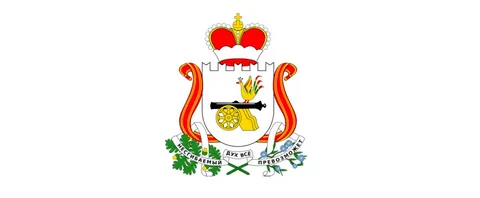 МАТЕРИАЛЬНАЯ ПОДДЕРЖКА
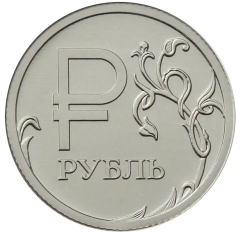 ЗАРАБОТНАЯ ПЛАТА
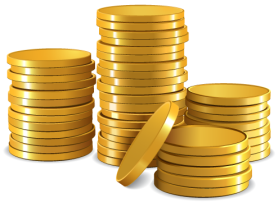 ПЛЮСЫ ДЛЯ РАБОТОДАТЕЛЕЙ
При участии в программах сумма заработной платы может быть снижена на сумму материальной поддержки (но быть не ниже МРОТ)
1. Возможность сэкономить фонд заработной платы
Срочный трудовой договор, заключаемый в рамках организации временного трудоустройства, не обязыват работодателя принимать гражданина на постоянную работу после окончания его действия;
Временное трудоустройство можно рассмотреть как, своего рода, испытательнй срок для работника.
2. Возможность присмотреться к сотруднику
3. Возможность помочь отдельным категориям граждан
Работодатель при поддержке государства может оказать помощь слабозащищенным категориям граждан, испытывающим определенные трудности в поиске работы, что имеет высокую социальную значимость.
СОТРУДНИЧЕСТВО 
В 2 ЭТАПА
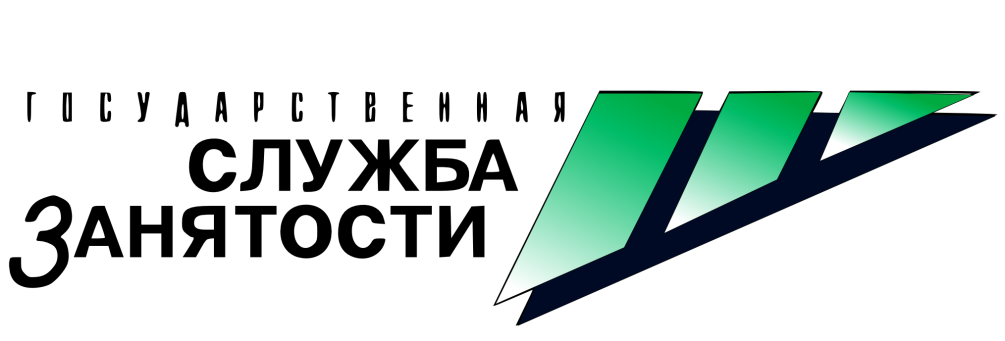 ШАГ 1
Принятие работодателем решения о возможности трудоустройства безработного гражданина на  свободную вакансию по срочному трудовому договору.
ШАГ 2
Заключить подготовленный центром занятости 
договор о совместной деятельности по организации 
временных работ.
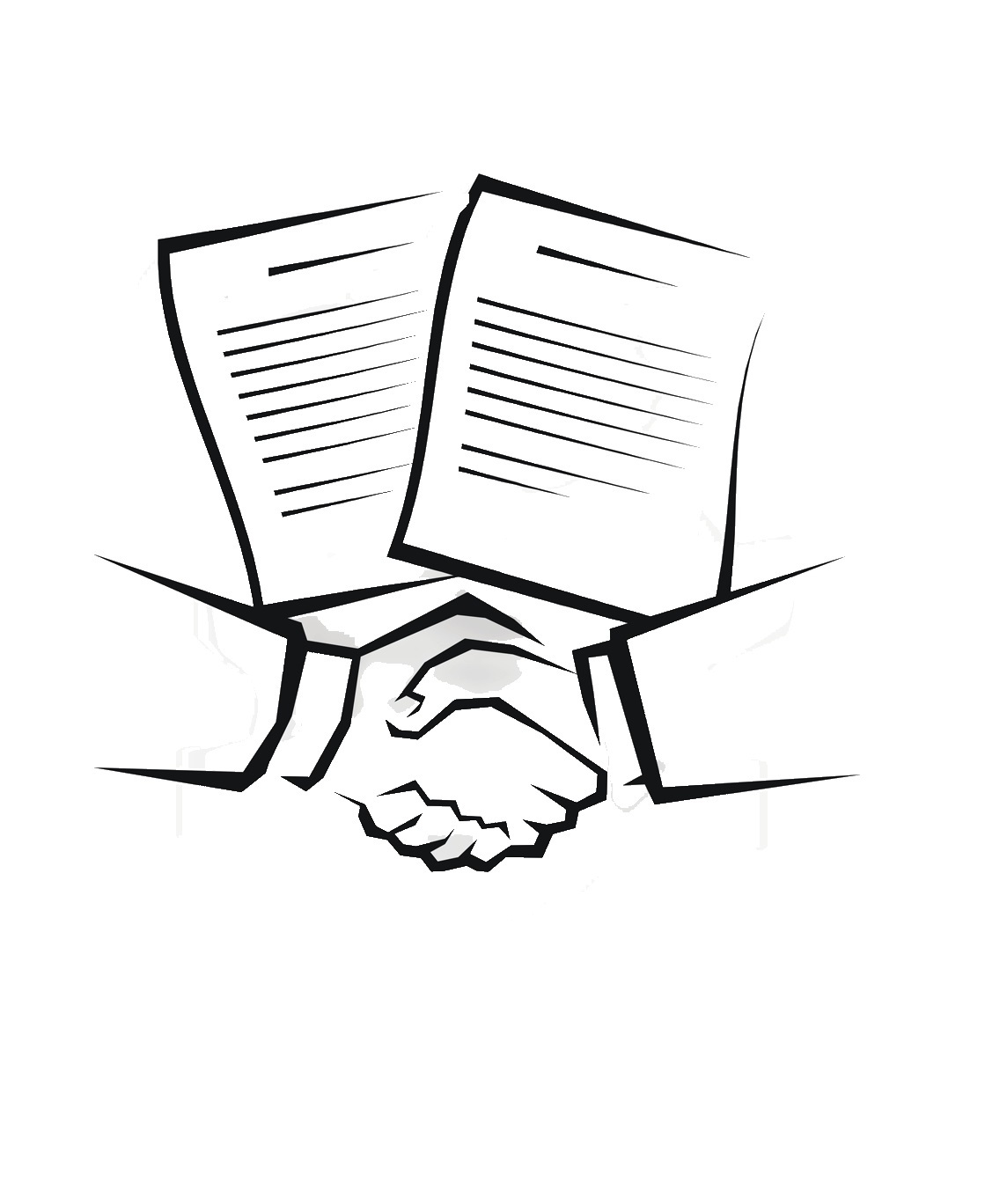 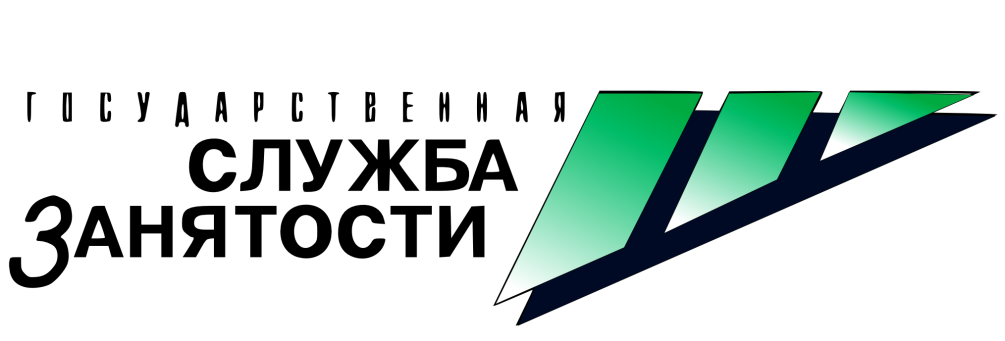 РАБОТОДАТЕЛЬ

 заключает с гражданином срочный трудовой договор (копию предоставляет в центр занятости) 

по окончанию каждого месяца предоставляет в центр занятости справку об участии гражданина во временных работах и акт (подготовленные центром занятости).
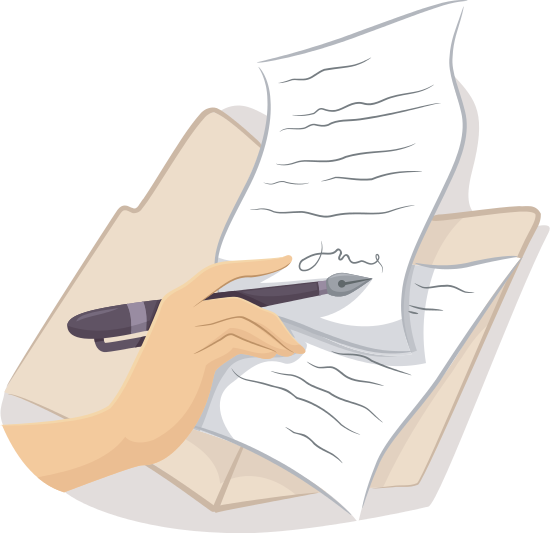 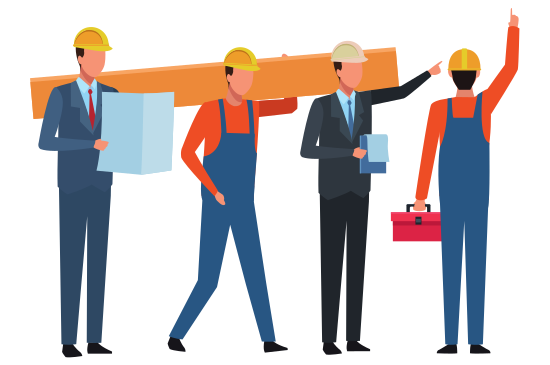 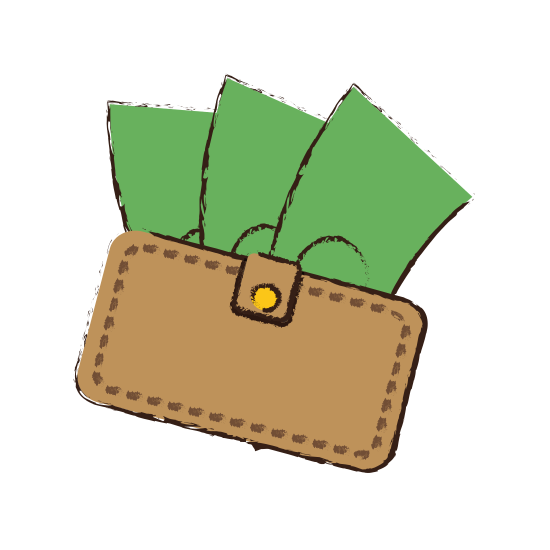 ЦЕНТР ЗАНЯТОСТИ
Выплачивает гражданину материальную поддержку из областного бюджета.
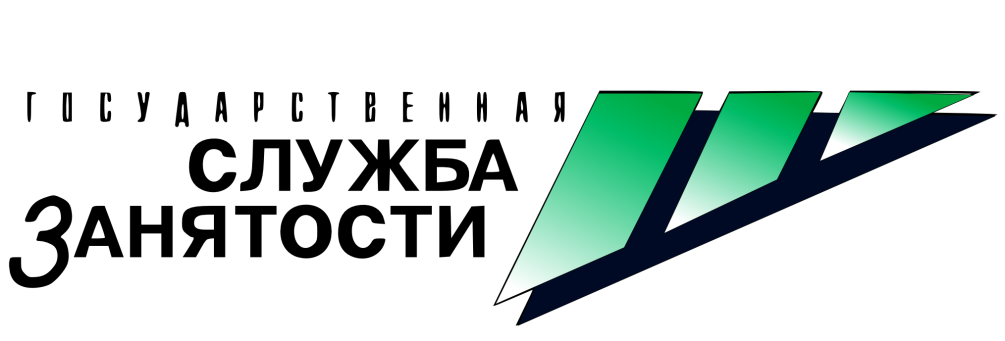 СОГКУ «Центр занятости населения Ярцевского района»
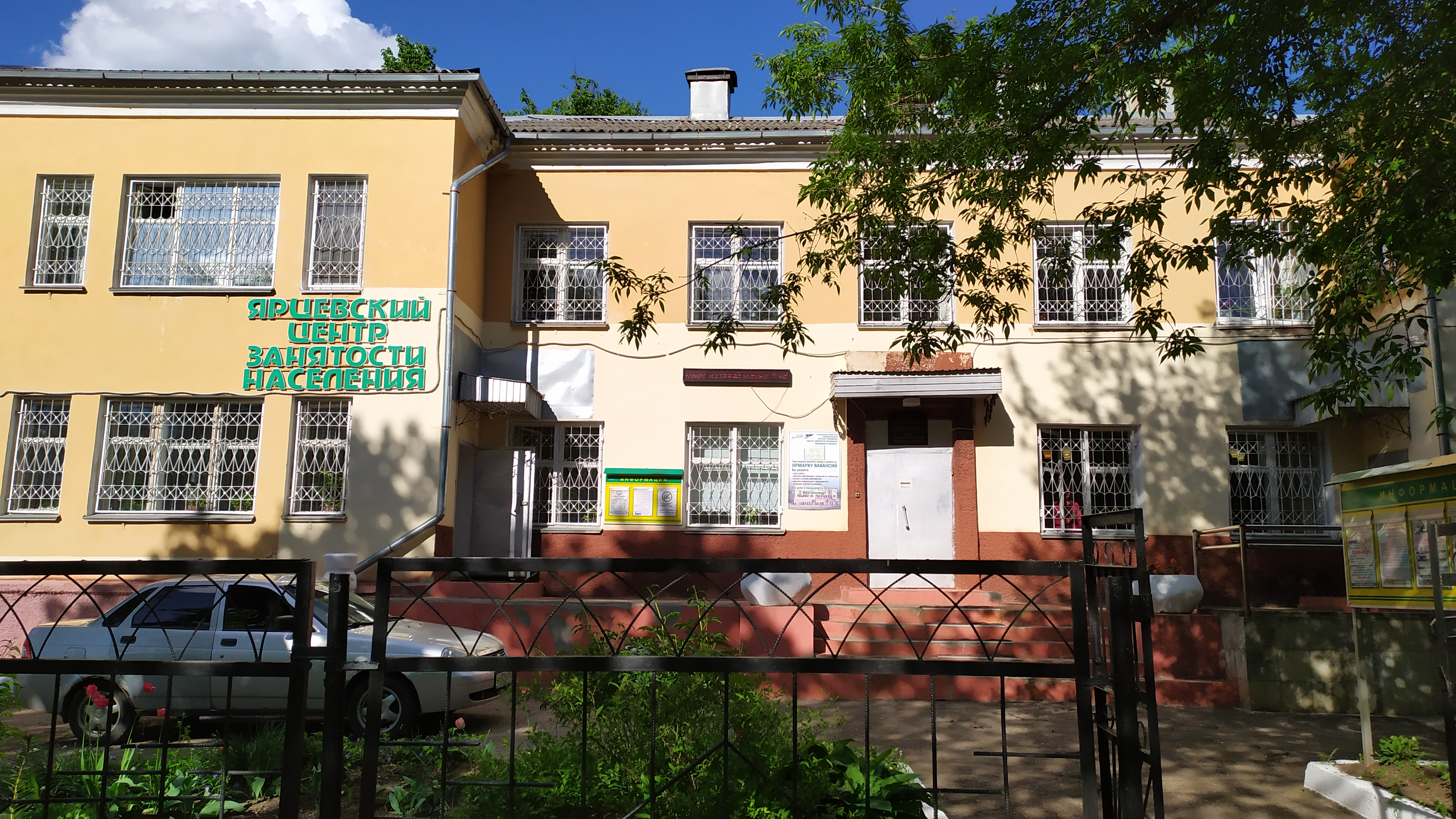 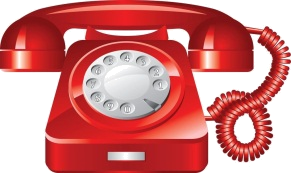 по 
вопросам сотрудничества:
8 (48143) 7-44-69
Благодарим 
за сотрудничество.